筹备广汽传祺4S店
商业计划
申请公司： ***汽车销售服务有限公司   
申请城市：
202*年**月**日
目录
一、区域市场机会分析
二、投资人投资动机及投资计划说明
三、销售目标及经营预测
四、营销策略、计划
五、销售店建设日程计划
六、其它（候选经销商优势说明）
一、区域市场机会分析
1.1、城市概况说明
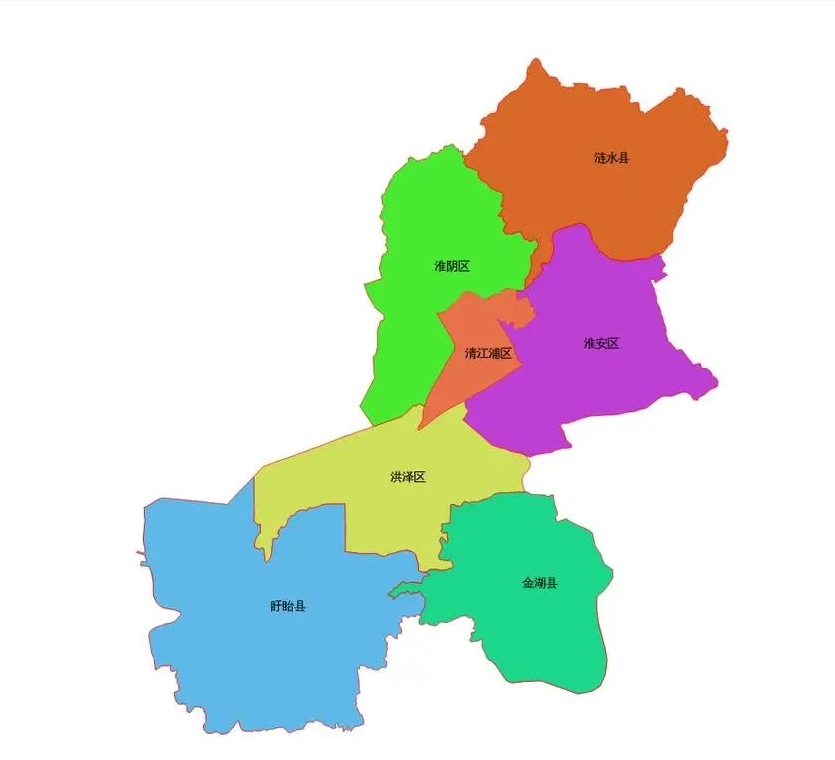 一、区域市场机会分析
1.2、当地各车型细分市场及主要品牌销售情况
通过分析当地细分市场和主要品牌销售情况，说明传祺开拓新店的机会点
一、区域市场机会分析
1.3、当地现有（或历史上）传祺店经营情况
说明现有传祺店经营情况，分析新开拓店的可行性。
二、投资人投资动机及投资计划说明
三、销售目标及经营预测
新店计划于2025年X月开业，2025-2027年销售和市占率目标及盈利情况如下表：
四、营销策略、计划
4.1、团队组建、人员招聘计划
四、营销策略、计划
4.2、整体营销策略及分渠道销售目标
市场推广策略说明：
四、营销策略、计划
4.3、市场推广计划
计划开业三个月内投入推广费用113万，其中线上90万，线下23万
四、营销策略、计划
4.4、渠道布局计划（二网布局）
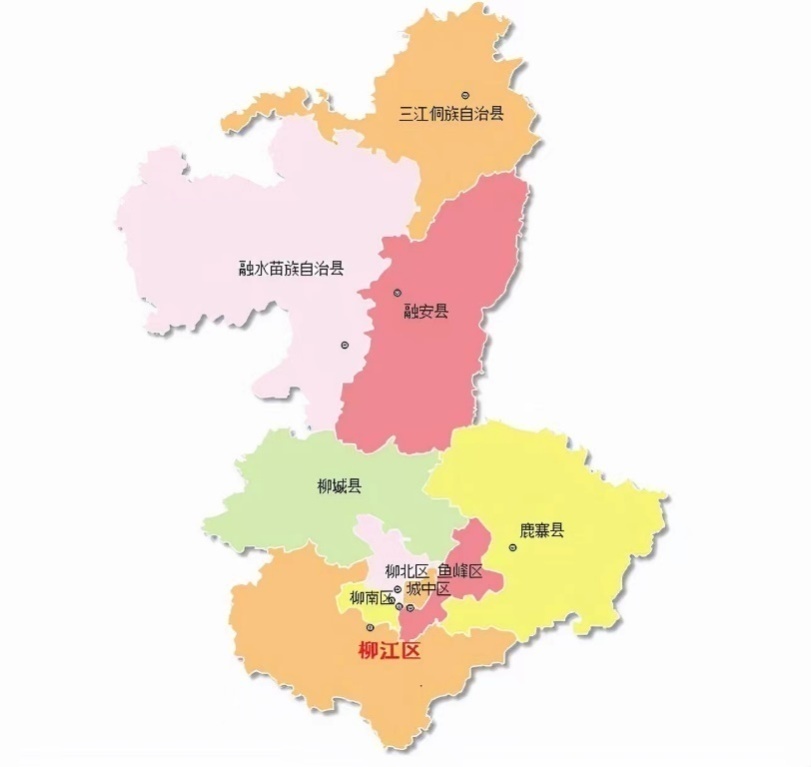 二网开拓及运营管理策略：
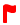 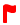 1、在不破坏原有老店渠道布局的情况下，做到有汽贸的地方就有我们的铺车，开始5家二网；
2、在外来人口比较密集的乡镇开设专营店；
3、联络各地乡镇汽车维修点发展代理人模式
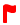 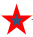 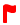 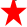 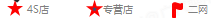 四、营销策略、计划
4.5、IDCC业务开展计划
1）.运营计划
2）.运营目标
1.利用网络集客作用，提高网推的能力和特性，提升网络关注度和美誉度宣传，从而增加网络线索。
2.IDCC和大客户部门协同作战，不仅要通过活动把客户邀约进来，也要充分利用好试驾车走出去，主动上门试驾，实现展厅的外延。
四、营销策略、计划
4.6、大客户开拓计划
1.建立专职大客户部门，利用公司本地社会资源优势，建立租车公司，政府企业单位等大客户档案，形成定期走访了解客户需求的工作要求，从培育大客户入手，建立长期稳定的合作关系。
2.制定大客户个性化服务套餐，针对不同大客户的需求 ，以定制服务满足客户需求，提高大客户忠诚度。
3.寻求异业合作，和当地驾校，商超，小区物业展开异业联合，加大外展集客活动，增加品牌，产品的曝光度。
四、营销策略、计划
4.7、售后服务计划
1，新车销售，利用销售政策（结合延保和续保）对自店销售新车进行售后绑定
2，开业期间推出体验政策，招揽社会上传祺车主到店体验服务，提高自店的知名度
3，整合保险公司的车主资源，根据车主使用年限，给予不同的优惠政策，挽留客户在店继续消费
4，定制大客户和机团客户的特殊政策，用个性化服务吸引到店消费
5，针对油车维修的老客户，提供新能源代步车，配套置换专属方案
五、销售店建设日程计划
新店计划于2025年X月完成工程建设和团队搭建，于2025年X月开业
六、其它（候选经销商优势说明）
（其它需要说明的事项，例如候选经销商优势等等）